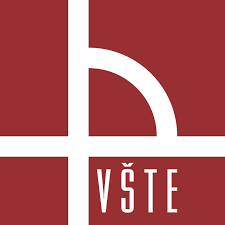 Vysoká škola technická a ekonomická v Českých Budějovicích
Ústav technicko – technologický
Návrh vhodných logistických technologií ve vybrané firmě
Autor bakalářské práce: Bc. Stanislav Hazuka
Vedoucí bakalářské práce: doc. Ing. Ondrej Stopka, PhD.
Oponent bakalářské práce: doc. Ing. Bibiána Buková, PhD.
Motivace a důvody k řešení daného problému
Praxe ve výrobním podniku

Orientace v problematice skladového hospodářství

Aplikace znalostí na konkrétní případ v praxi
Cíl práce
Cílem práce je popsat logistické činnosti ve vybrané firmě, identifikovat problémové oblasti a navrhnout logistické technologie vhodné pro jejich odstranění
Výzkumné otázky
Jak může být využita původní budova?


Jaká bude kapacita skladu a jaký materiál bude možné skladovat?
Metodika práce
Odborná konzultace

Dotazování u dodavatelů skladových systémů

Pozorování v OM Protivín

Vícekriteriální hodnocení variant metodami TOPSIS a WSA
Dosažené výsledky a přínos práce
Možnost využití volného ložení palet nebo paletových regálů

Návrh přizpůsoben již zakoupené manipulační technice

Kapacita skladu 112 ks palet

Vytvoření manipulační plochy pro naskladnění a vyskladnění
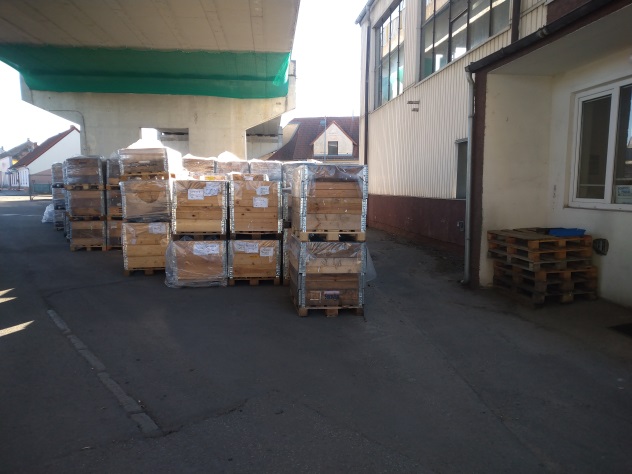 Dosažené výsledky a přínos práce
10 200
5 800
10 300
Schéma návrhu skladu
10 000
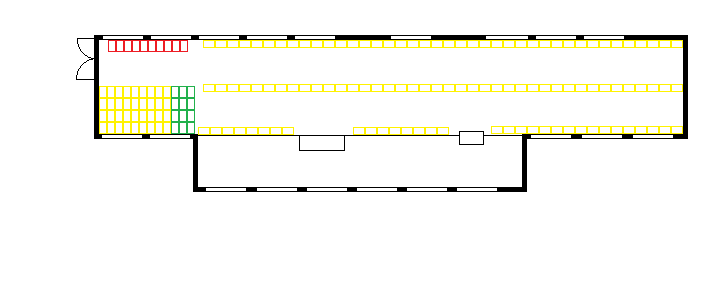 4 550
33 200
59 000
10 000
2 470
6 000
15 500
Měřítko 1:280
Stručné závěrečné shrnutí
Využití volného ložení palet

Minimální náklady

Nedostatečné rozměry objektu

Doporučení vystavět nový sklad v souladu se systémovým navrhováním skladů
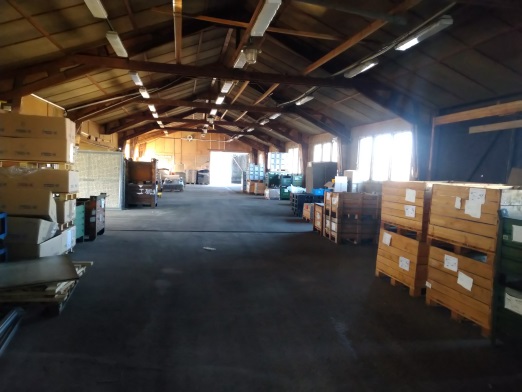 Odpovědi na otázky
Vedoucí práce: doc. Ing. Ondrej Stopka, PhD.

Prosím autora práce o vyjádření se k nejdůležitějším dosaženým přínosům DP (technické zhodnocení navrhovaných řešení).
Odpovědi na otázky
Technická opatření
Zdroj: vlastní
Odpovědi na otázky
Oponent práce: doc. Ing. Bibiána Buková, PhD.

1. Uveďte důvod nezpracování analýzy technologických procesů v podniku např. formou Ganttova diagramu?
2. Podrobněji vysvětlete údaje v tab. 12 „Ekonomické aspekty“, na str. 71.
3. Na základě čeho, případně jak jste stanovil CF – roční peněžní tok ve vzorci Návratnost investice str. 72 DP?
4. Jaká je předpokládaná „doba využití“ Vámi navrženého skladového prostoru, v kontextu výstavby nové haly?
Ekonomické aspekty
Zdroj: vlastní
Děkuji za pozornost